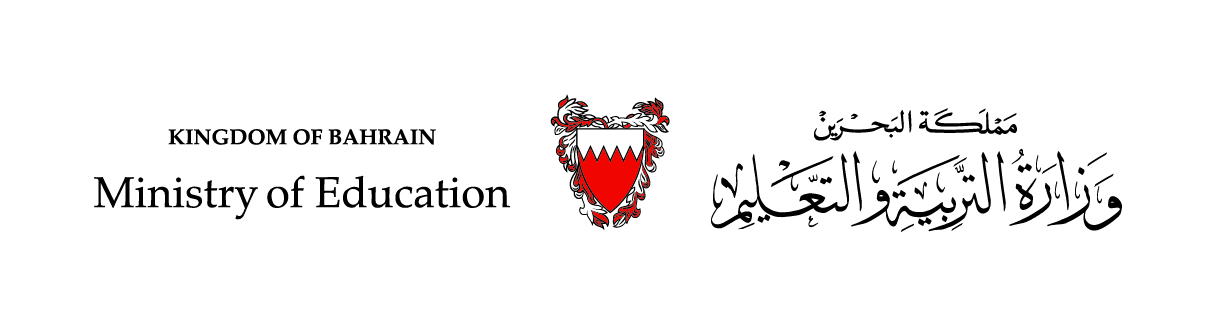 وزارة التربية والتعليم –الفصل الدراسي الثاني 2020-2021م
Accounting 2                                                                                          Accounting for Receivable                                                                                                Acc. 212
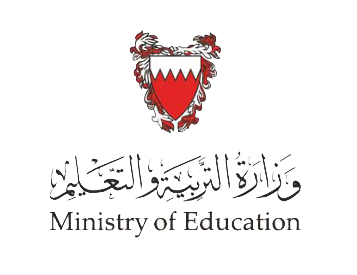 Learning Objectives
By the end of this lesson, the student should be able to:
1.
Distinguish between the methods and bases companies use to value account receivable.
Explain how companies prepare journal entry to recovering bad debts under Direct Write off  Method
2.
3.
Applying exercise on recovering bad debts under Direct Write off Method
وزارة التربية والتعليم –الفصل الدراسي الثاني 2020-2021م
Accounting 2                                                                                          Accounting for Receivable                                                                                                Acc. 212
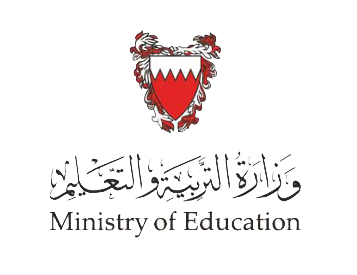 Introduction
How Should the  companies reports receivables in the financial statements
Asset
Report account receivable on the balance sheet as an
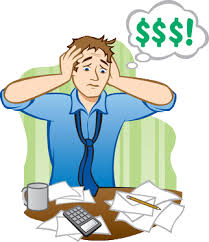 Determining the amount to report is sometimes difficult because some receivables will become uncollectible
But the difficulty is in
Companies record these uncollectible amount as:
Bad Debts Expense (or uncollectible account receivable).
In case of
 uncollectible amount
وزارة التربية والتعليم –الفصل الدراسي الثاني 2020-2021م
Accounting 2                                                                                          Accounting for Receivable                                                                                                Acc. 212
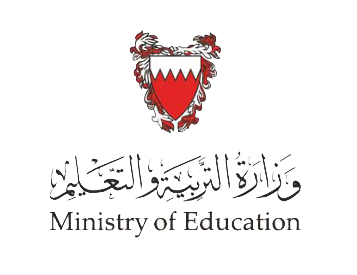 Type of recording uncollectible accounts
Two methods are used in accounting for uncollectible accounts:
1- Direct write - off method
when a company determines a particular account to be uncollectible directly write off the account 
it’s charges the loss to Bad Debts Expense
2- Allowance method.
It’s involves estimating uncollectible accounts at the end of each period
وزارة التربية والتعليم –الفصل الدراسي الثاني 2020-2021م
Accounting 2                                                                                          Accounting for Receivable                                                                                                Acc. 212
1- Direct Write - Off Method
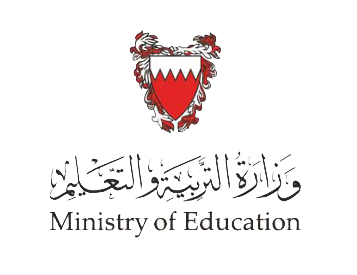 Type of recording uncollectible accounts
Accounting 2                                                                                          Accounting for Receivable                                                                                                Acc. 212
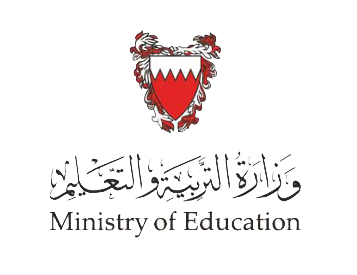 1- DIRECT WRITE-OFF METHOD FOR UNCOLLECTIBLE ACCOUTS.
Under the direct write-off method, when a company determines a particular account to be uncollectible, it charges the loss to Bad Debts Expense.
Illustration 1:
On Jan 1 2020 , Ahmed Company has BD 5,200 balance of account receivable and decided to write off as uncollectible Salma’s BD500 balance. On Jan 15 2020, Salma won money and paid BD300 from her balance which wrote off on Jan 1 2020. 
Required:
1- Prepare the necessary journal entries.
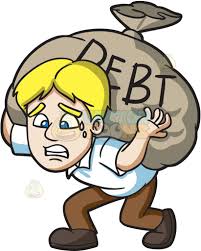 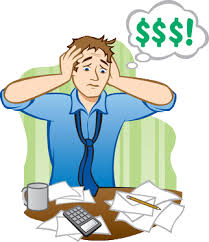 وزارة التربية والتعليم –الفصل الدراسي الثاني 2020-2021م
Accounting 2                                                                                          Accounting for Receivable                                                                                                Acc. 212
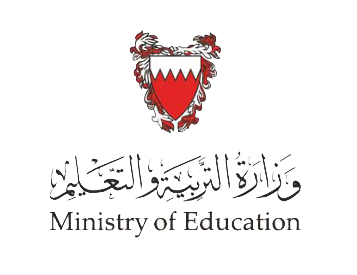 Illustration 1:
On Jan 1 2020 , Ahmed Company has BD 5,200 balance of account receivable and decided to write off as uncollectible Salma’s BD500 balance. On Jan 15 2020, Salma won money and paid BD300 from her balance which wrote off on Jan 1 2020. 
Required:
1- Prepare the necessary journal entries.
1- DIRECT WRITE-OFF METHOD FOR UNCOLLECTIBLE ACCOUTS.
SAME 
Amount
SAME DATE
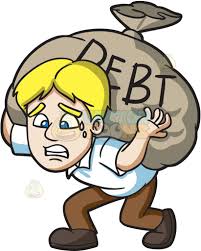 وزارة التربية والتعليم –الفصل الدراسي الثاني 2020-2021م
Accounting 2                                                                                          Accounting for Receivable                                                                                                Acc. 212
Keywords: 
Wrote off/Uncollected/Uncollectable/
Cannot Pay/Could not pay/Bankrupt
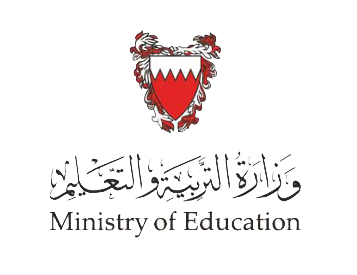 Summary
1. When the company decided to write off the customer account to be uncollectible.
DR. Bad Debt Expenses 
        CR. Account Receivable (customer Name)
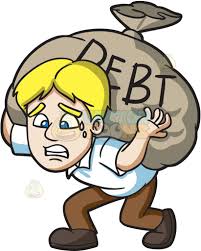 2. When the company recovered the customer account which wrote off.
DR. Account Receivable (customer Name)
                    CR. Bad Debt Expenses
Both entries in 
the same Date
 & 
same Amount
DR. Cash
        CR. Account Receivable
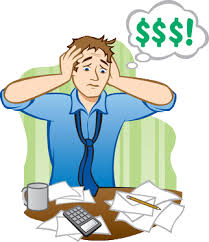 وزارة التربية والتعليم –الفصل الدراسي الثاني 2020-2021م
Accounting 2                                                                                          Accounting for Receivable                                                                                                Acc. 212
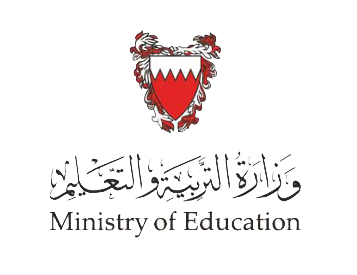 1- DIRECT WRITE-OFF METHOD FOR UNCOLLECTIBLE ACCOUTS.
Exercise (3-1): work book P:47
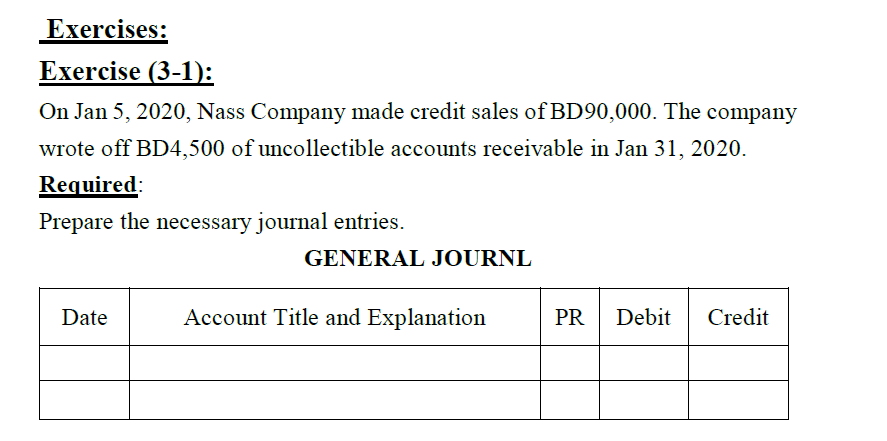 3 Mins
For bad debts
GENERAL JOURNAL
وزارة التربية والتعليم –الفصل الدراسي الثاني 2020-2021م
Accounting 2                                                                                          Accounting for Receivable                                                                                                Acc. 212
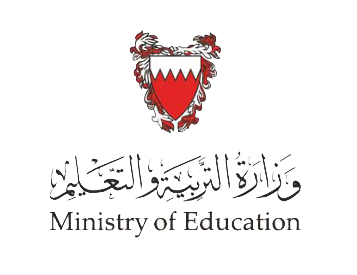 Exercise (3-1): Solution
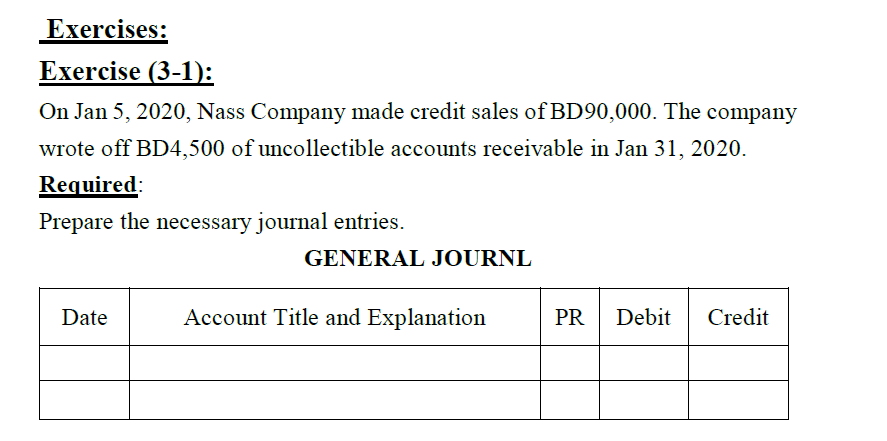 GENERAL JOURNAL
Will NOT  Collect
Bad Dets Expenses
4,500
4,500
Account Receivable- (XXX)
وزارة التربية والتعليم –الفصل الدراسي الثاني 2020-2021م
Accounting 2                                                                                          Accounting for Receivable                                                                                                Acc. 212
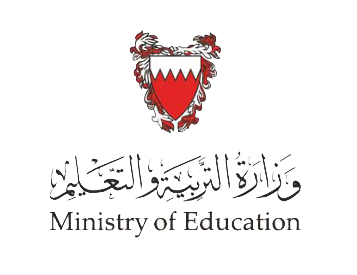 5 Mins
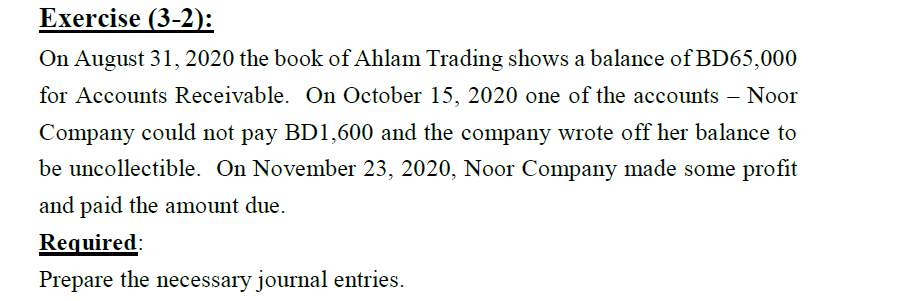 Exercise (3-2): work book P:47
GENERAL JOURNAL
وزارة التربية والتعليم – 2020م
Accounting 2                                                                                          Accounting for Receivable                                                                                                Acc. 212
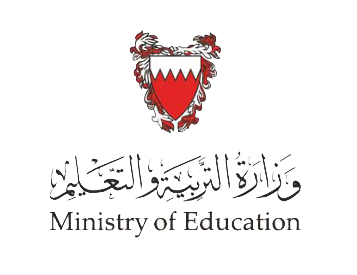 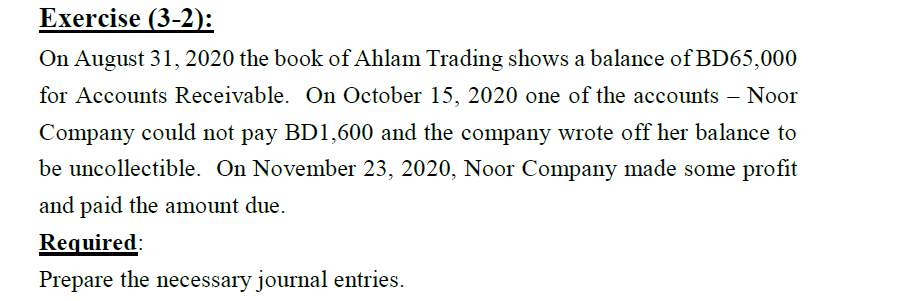 Exercise (3-2): Solution
Total Account Receivable
GENERAL JOURNAL
1,600
Bad Dets Expenses
1,600
Account Receivable- (Noor)
Will NOT  Collect
1,600
Account Receivable- (Noor)
1,600
Bad Dets Expenses
1,600
Cash
1,600
Account Receivable
وزارة التربية والتعليم –الفصل الدراسي الثاني 2020-2021م
Accounting 2                                                                                          Accounting for Receivable                                                                                                Acc. 212
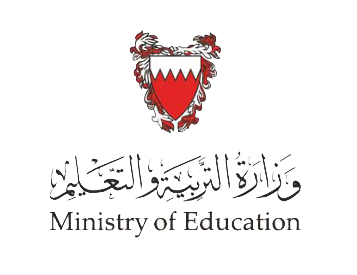 5 Mins
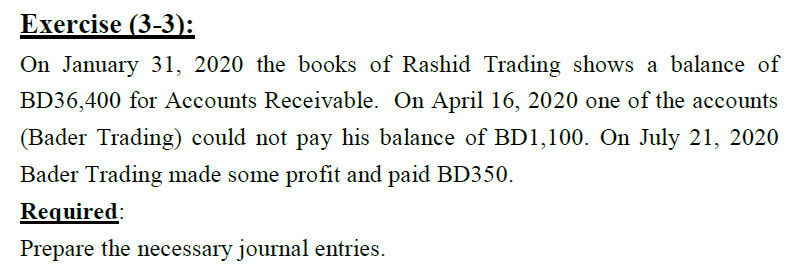 Exercise (3-3): work book P:48
GENERAL JOURNAL
وزارة التربية والتعليم –الفصل الدراسي الثاني 2020-2021م
Accounting 2                                                                                          Accounting for Receivable                                                                                                Acc. 212
Total Account Receivable will not be used in preparing the General Journal under Direct Write off
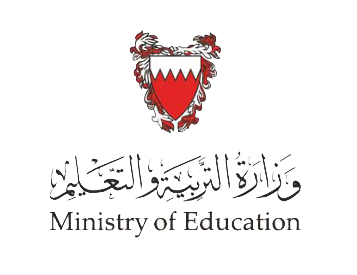 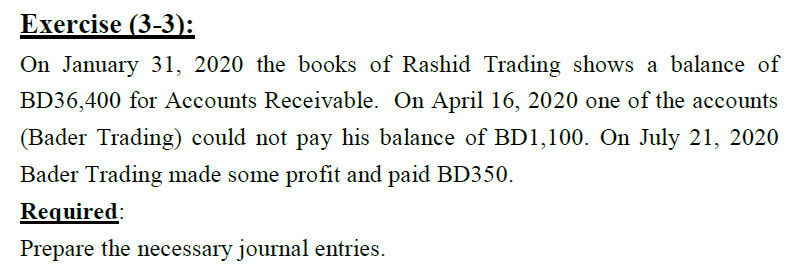 Exercise (3-3): Solution
GENERAL JOURNAL
1,100
Bad Dets Expenses
1,100
Account Receivable- (Bader)
350
Account Receivable- (Bader)
350
Bad Dets Expenses
350
Cash
350
Account Receivable- (Bader)
وزارة التربية والتعليم –الفصل الدراسي الثاني 2020-2021م
Accounting 2                                                                                          Accounting for Receivable                                                                                                Acc. 212
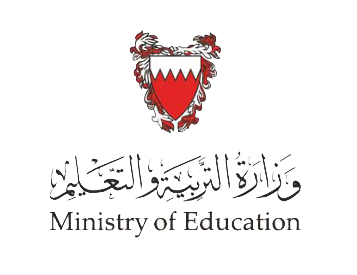 3 Mins
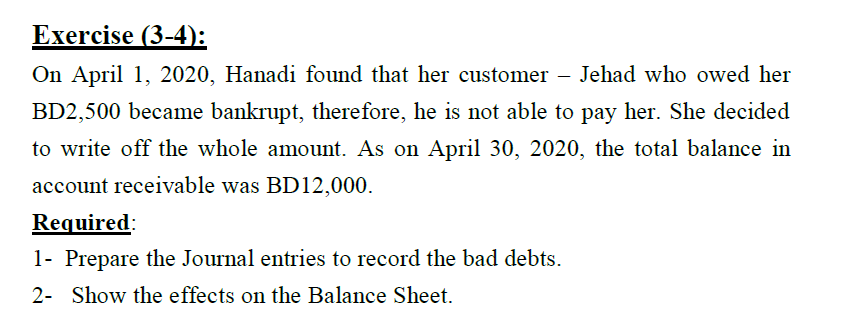 Exercise (3-5): work book P:48
GENERAL JOURNAL
وزارة التربية والتعليم –الفصل الدراسي الثاني 2020-2021م
Accounting 2                                                                                          Accounting for Receivable                                                                                                Acc. 212
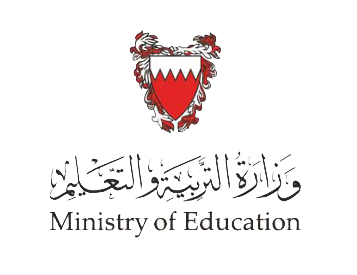 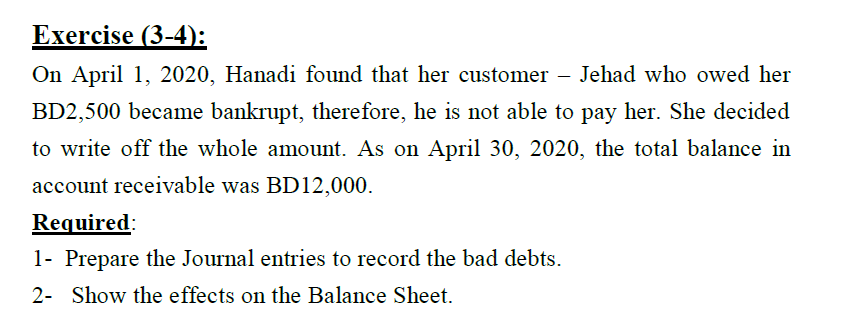 Exercise (3-4): Solution
Total Account Receivable will not be used in preparing the General Journal under Direct Write off
GENERAL JOURNAL
Bad Dets Expenses
2,500
Account Receivable- (Jehad)
2,500
وزارة التربية والتعليم –الفصل الدراسي الثاني 2020-2021م
Accounting 2                                                                                          Accounting for Receivable                                                                                                Acc. 212
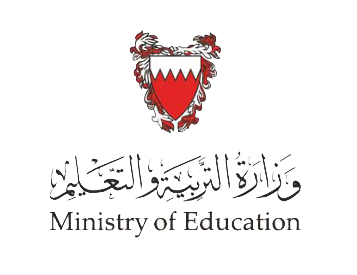 End of Lesson
1- Distinguish between the methods and bases companies use to value account receivable.

2- Explain how companies prepare journal entry to recovering bad debts under Direct Write off  Method.

3- Applying exercise on recovering bad debts under Direct Write off Method
لمزيد من المعلومات:

www.Edunet.com1- زيارة البوابة التعليمية 
2- حل أسئلة وأنشطة الكتاب المدرسي.
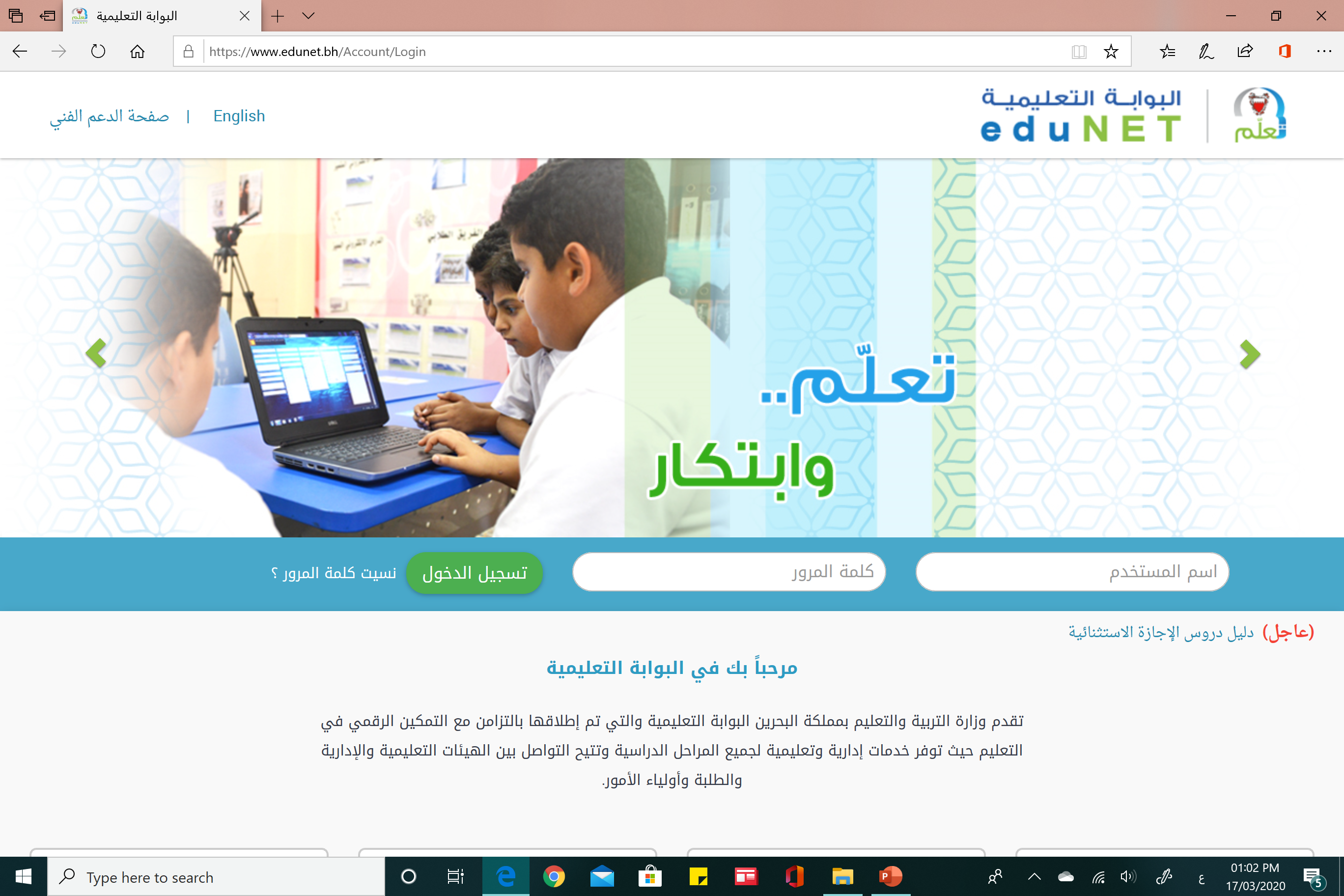 وزارة التربية والتعليم –الفصل الدراسي الثاني 2020-2021م